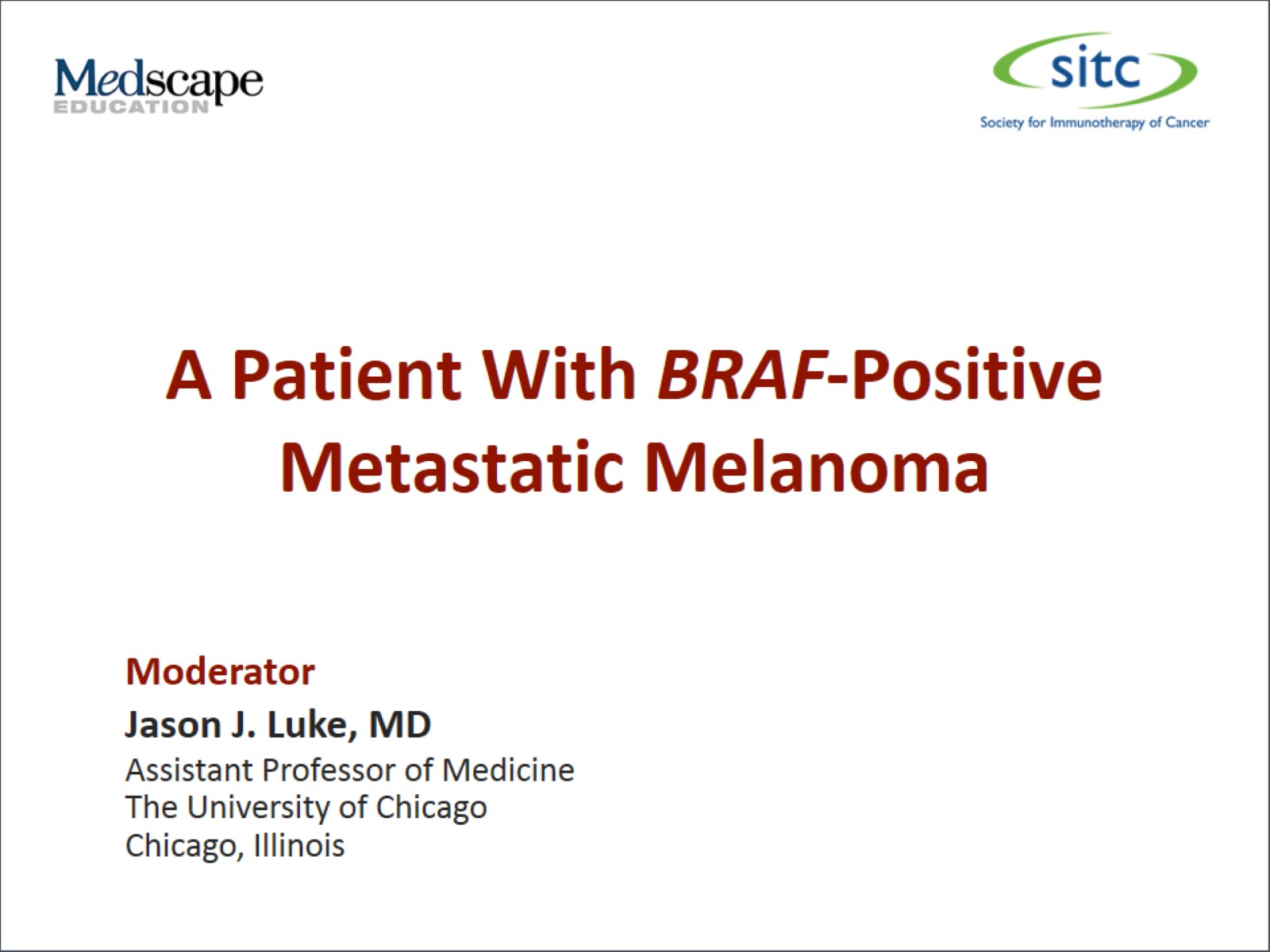 A Patient With BRAF-Positive Metastatic Melanoma
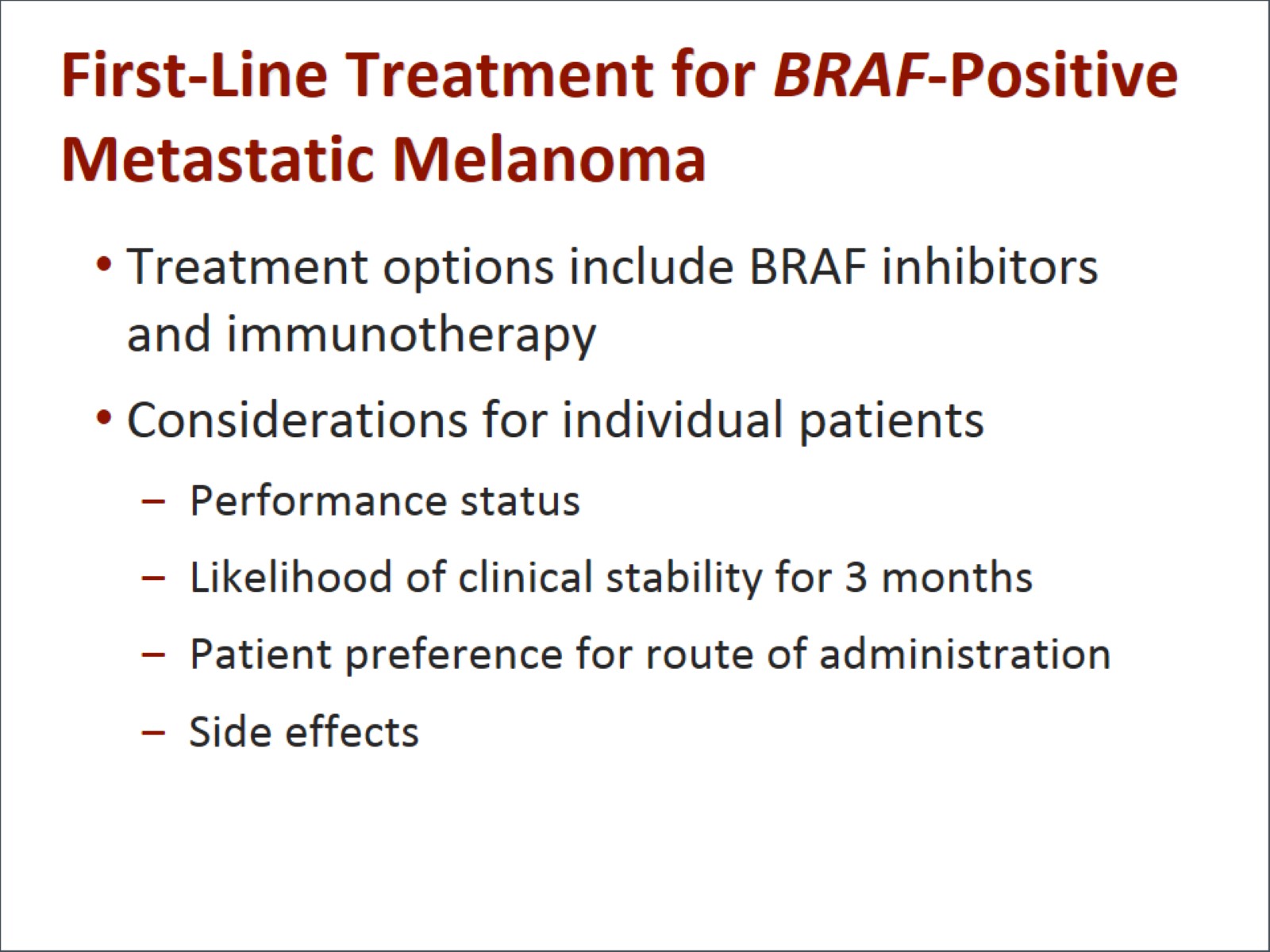 First-Line Treatment for BRAF-Positive Metastatic Melanoma
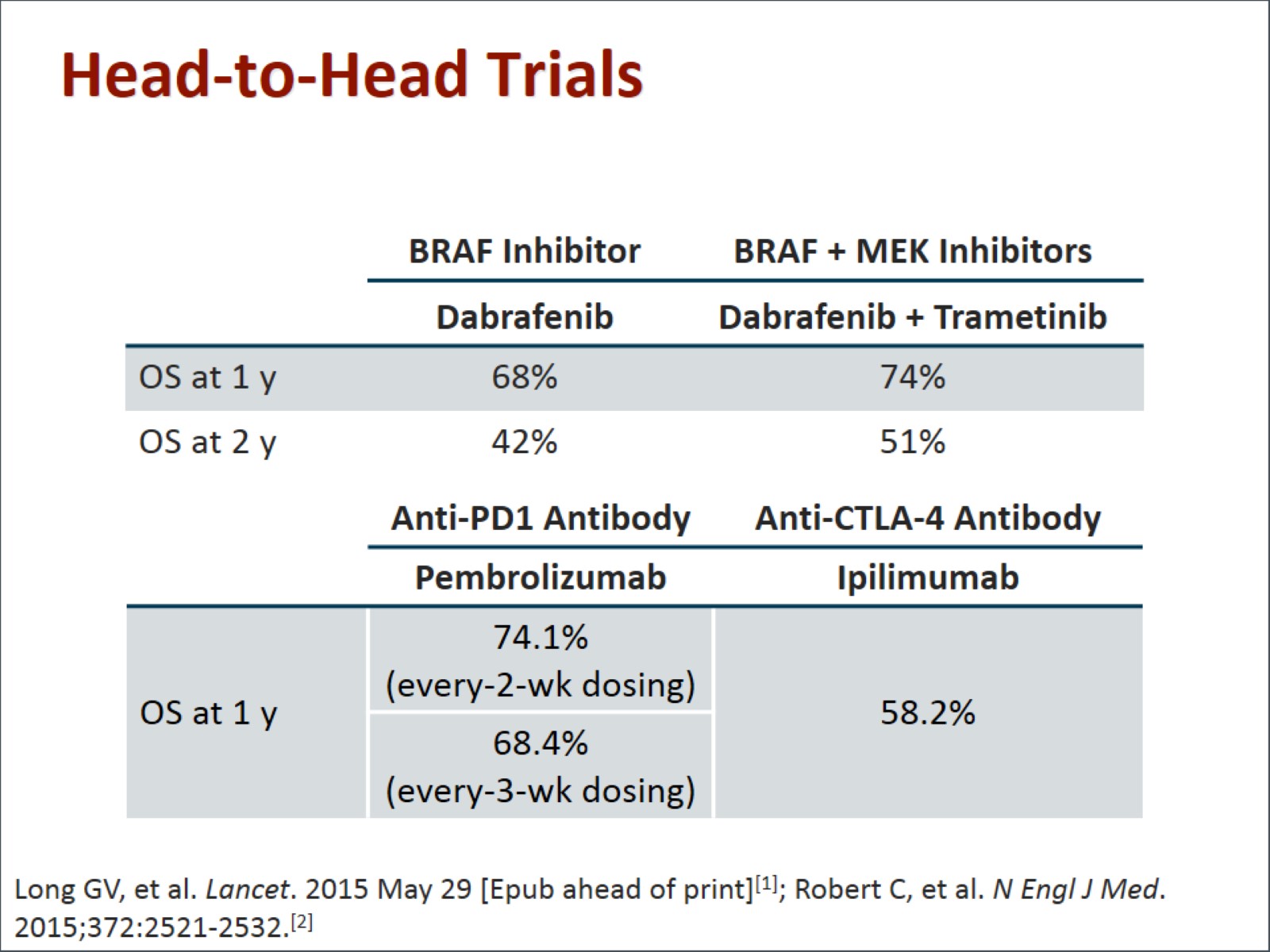 Head-to-Head Trials
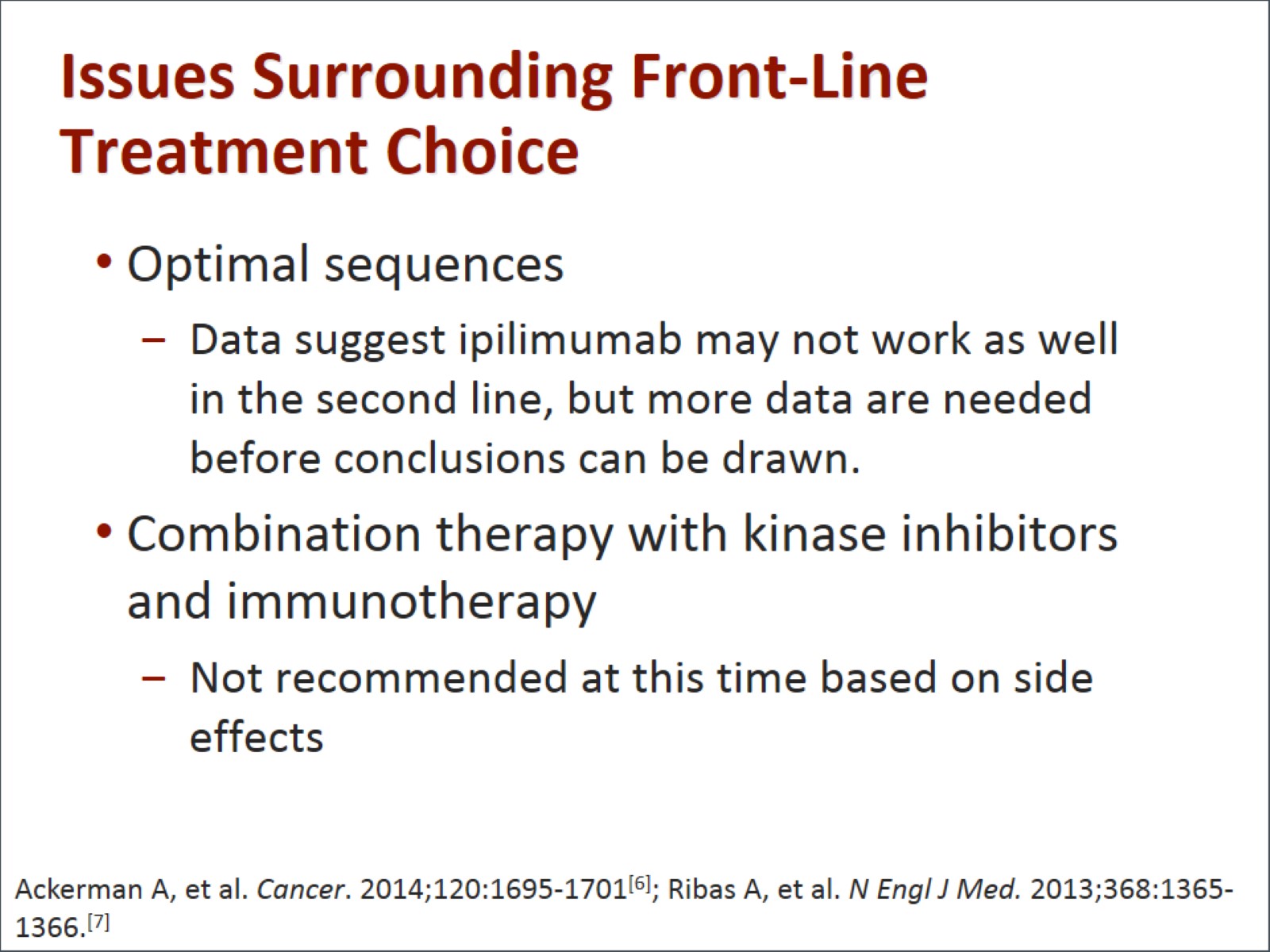 Issues Surrounding Front-Line Treatment Choice
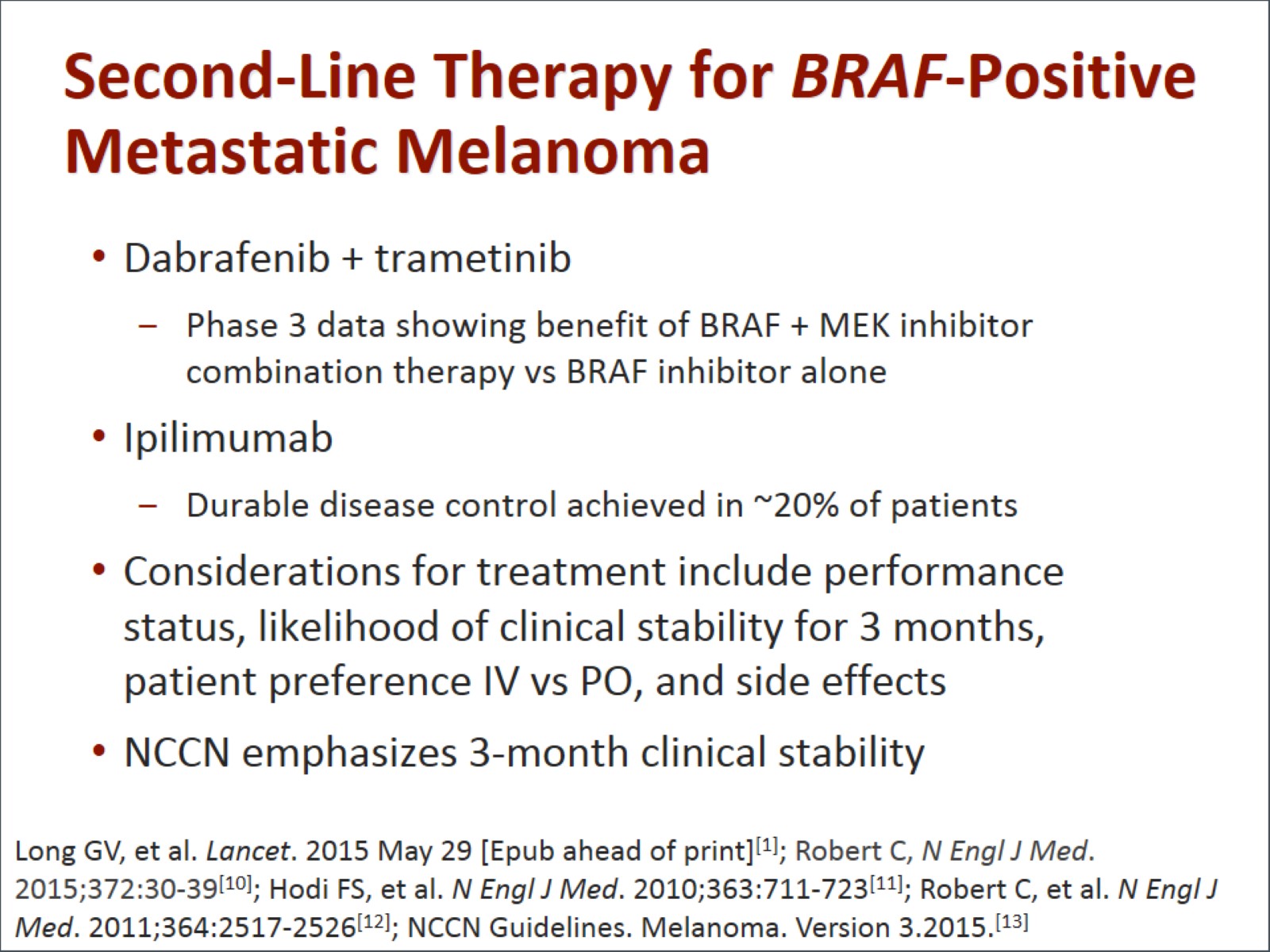 Second-Line Therapy for BRAF-Positive Metastatic Melanoma
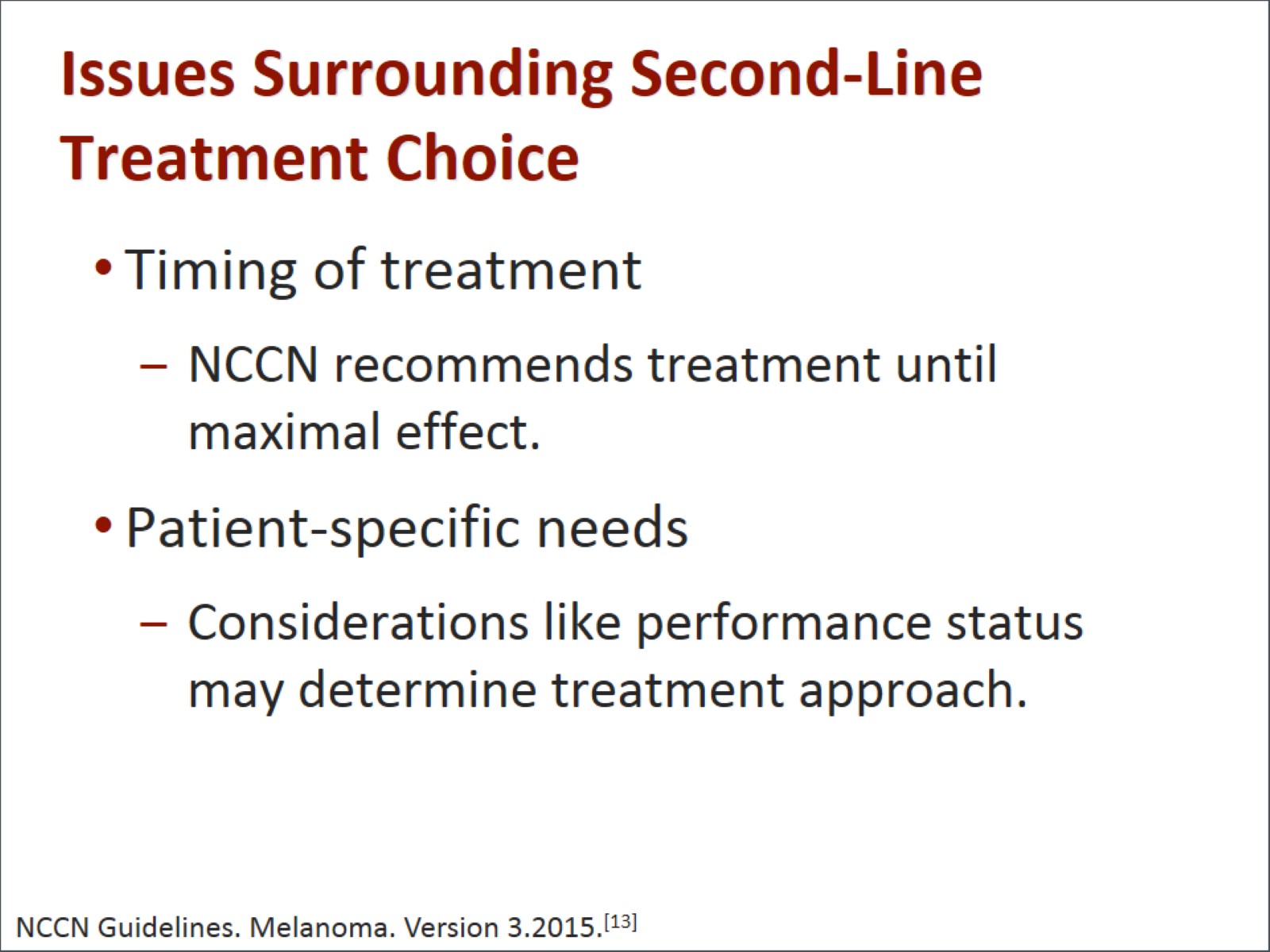 Issues Surrounding Second-Line Treatment Choice
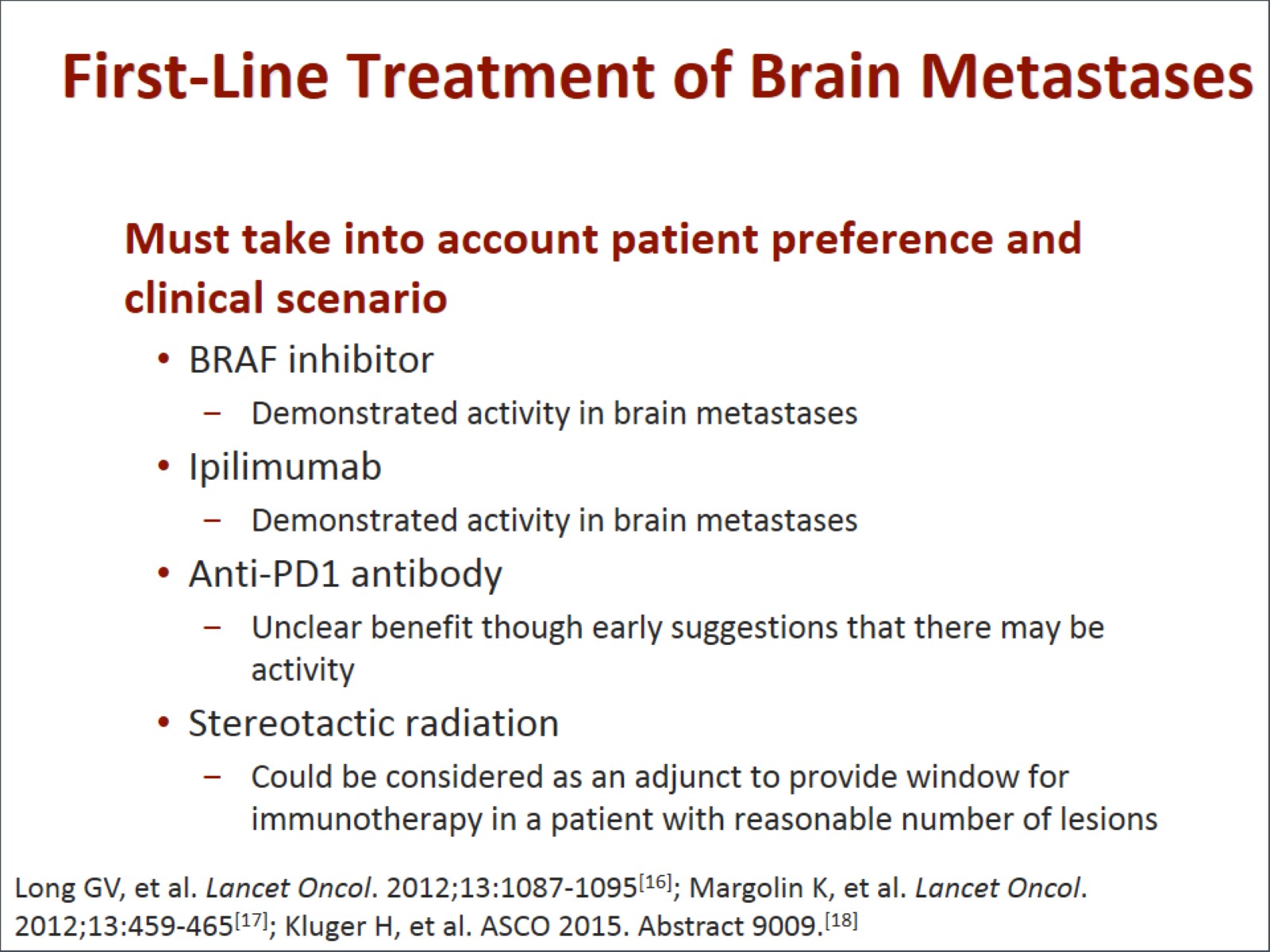 First-Line Treatment of Brain Metastases
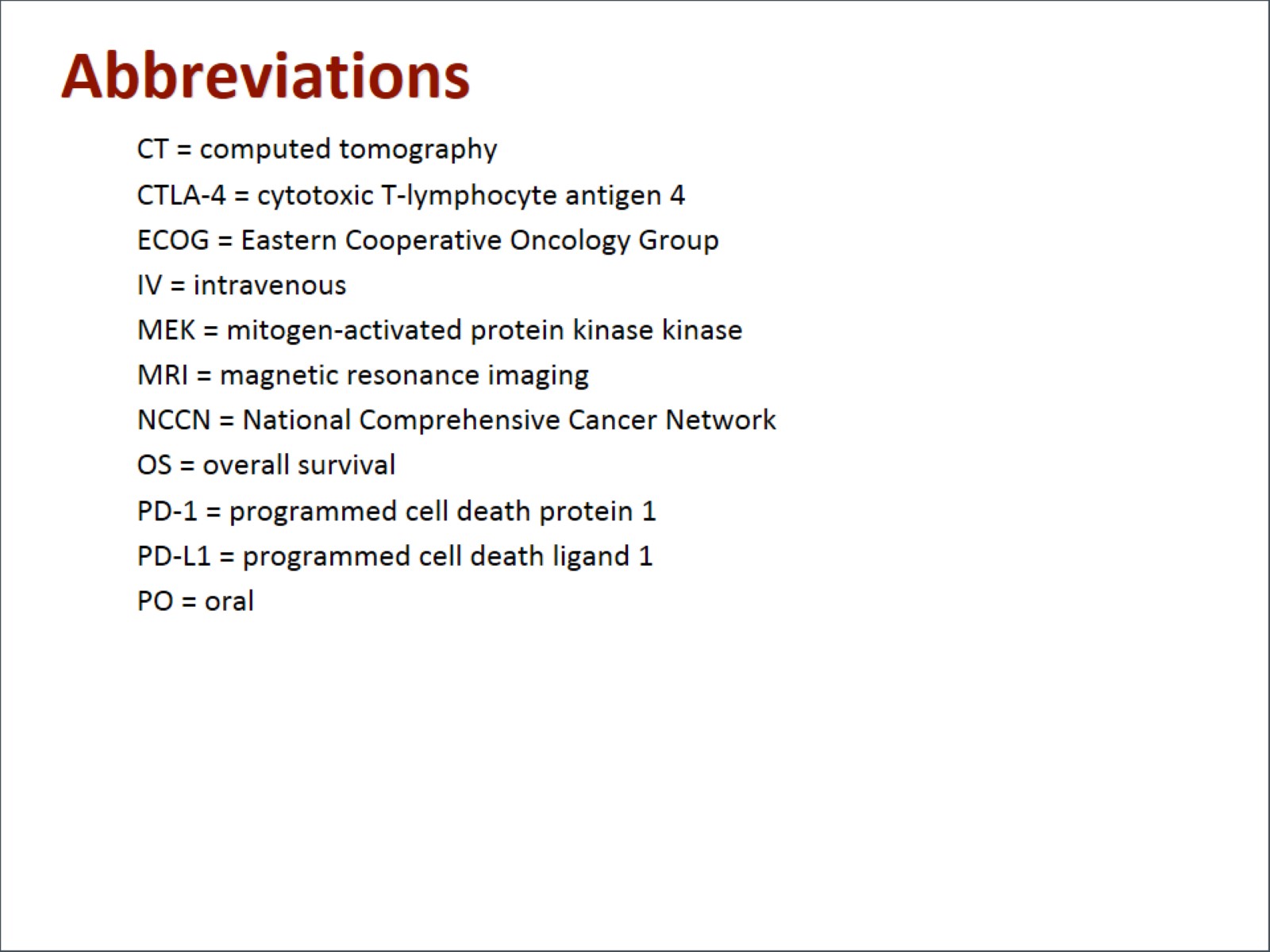 Abbreviations
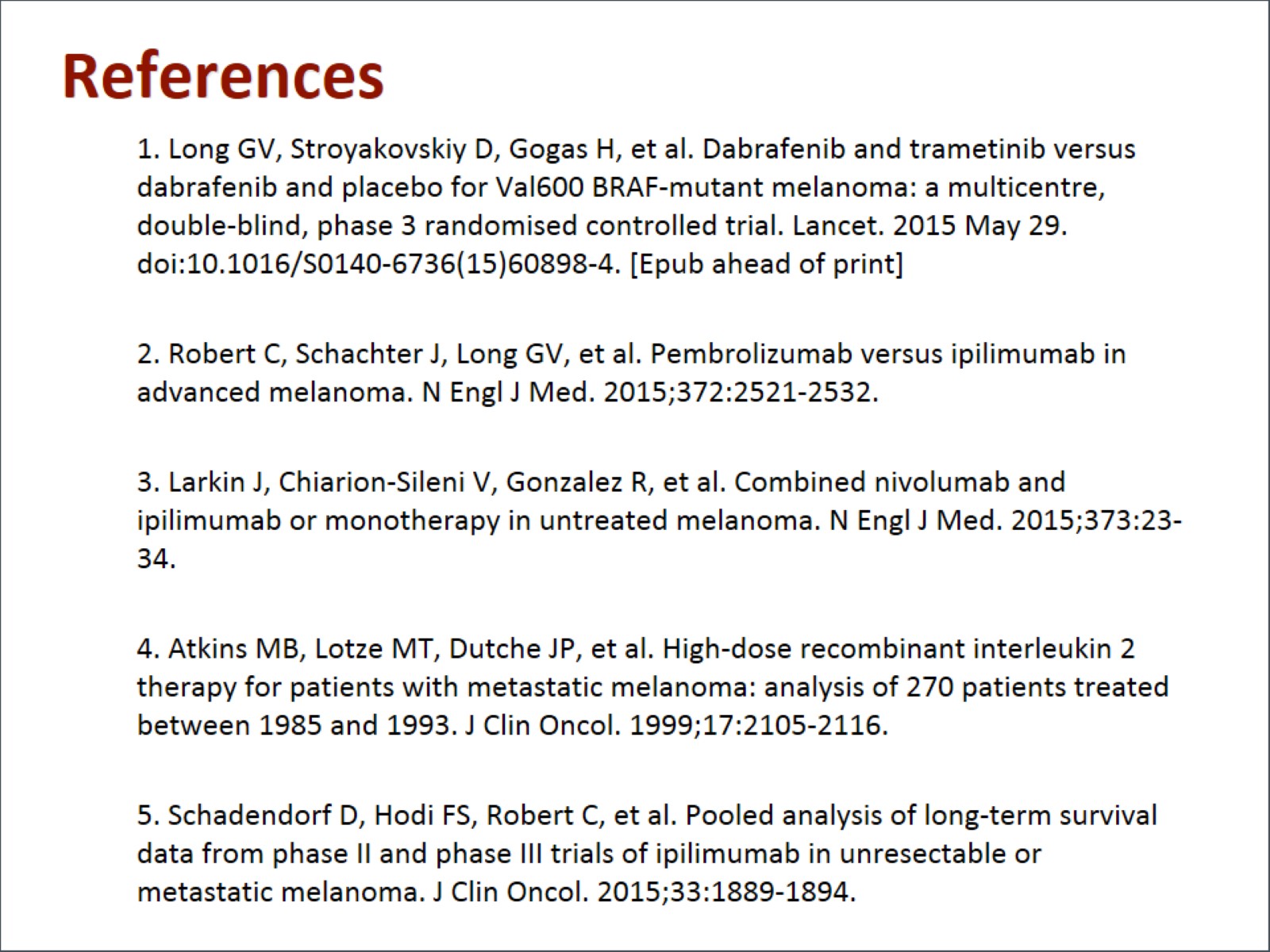 References
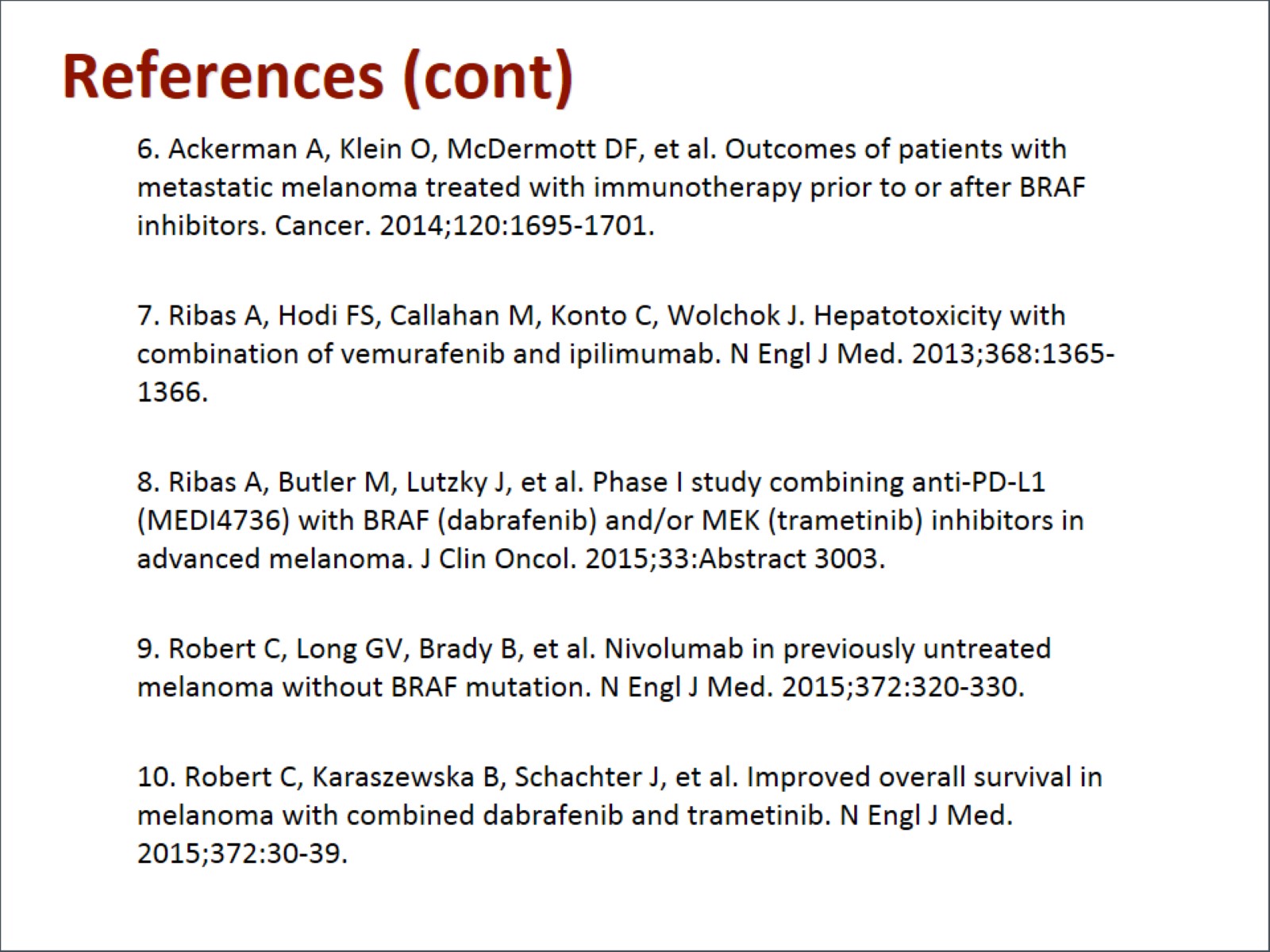 References (cont)
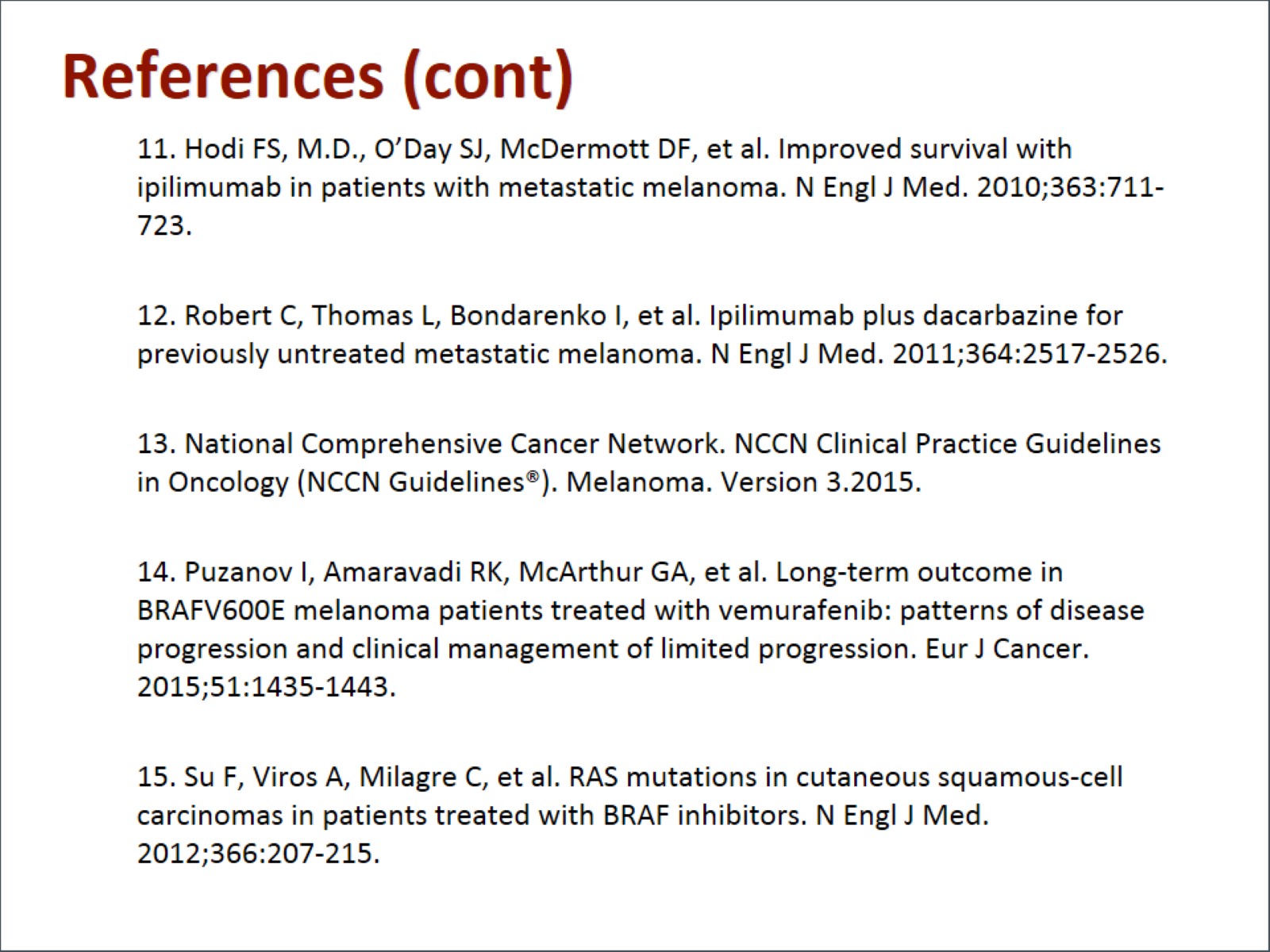 References (cont)
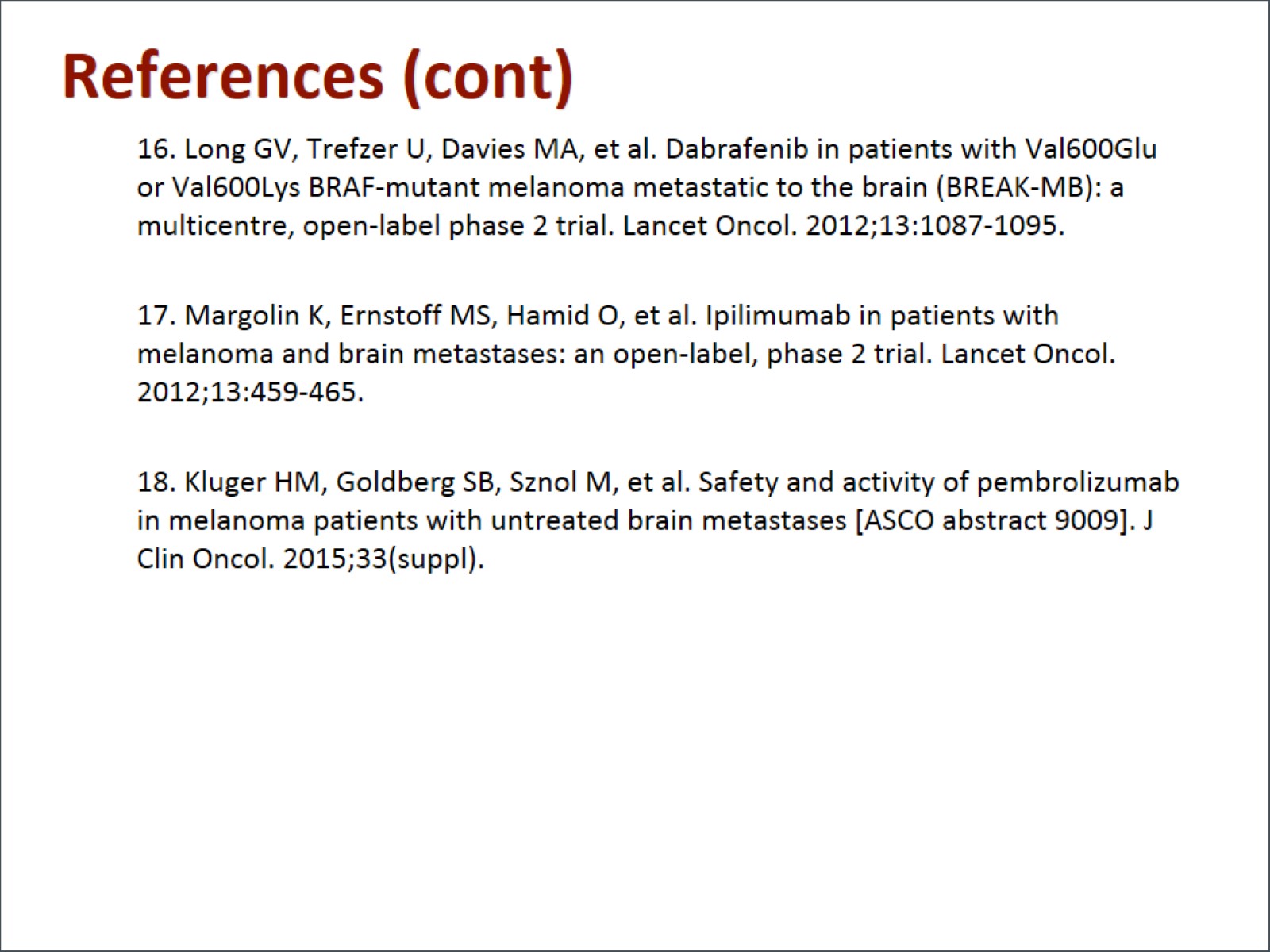 References (cont)